Conformity and Alienation
1.  Conformity
Complying with the norms of a social group
Benefits:  
Encourages polite social interactions
Creates predictable behaviours
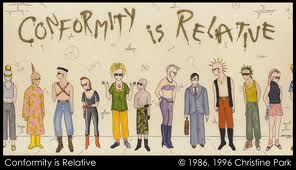 Drawbacks:
Discourages individuality
Discourages social change
Can encourage people to accept practices that are wrong
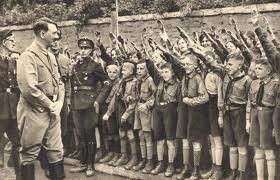 2.  Alienation
the state of being an outsider or the feeling of being isolated, as from society
Benefits:
Can motivate reformers into action as they challenge the status quo and lead social movements
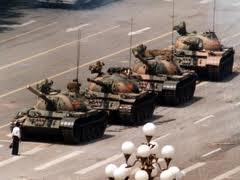 Drawbacks:
Can lead to a number of social and psychological issues including crime, poverty, depression, substance abuse, etc.
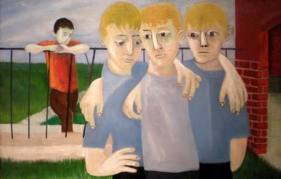